Industrial printing: growth market
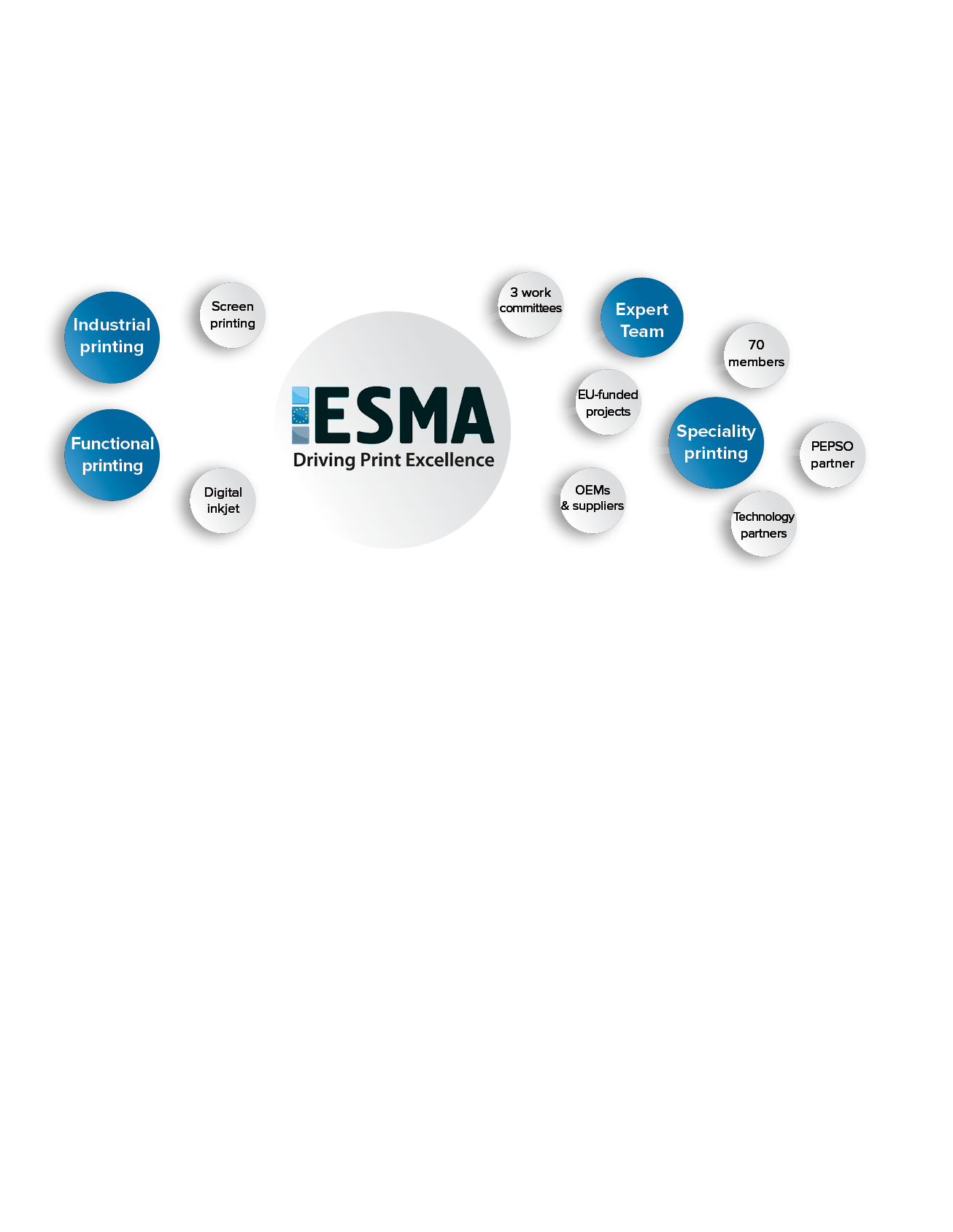 Breakthrough of industrial inkjet printing
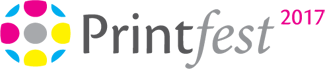 Peter Buttiens
9 March 2017
Overview
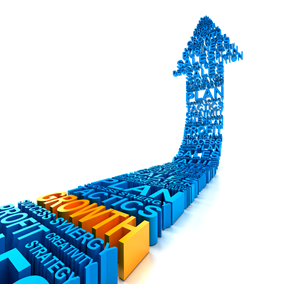 ESMA introduction
The world of Industrial Printing
What is industrial printing
Road map of Industrial Inkjet
Market statistical summary
Inkjet technology
Industrial Printing segmentation
Samples of modern industrial printing
Décor & laminates: new frontier
Low migration requirements
Conclusions
ESMA conferences
2
ESMA: Connecting the dots IN the industry
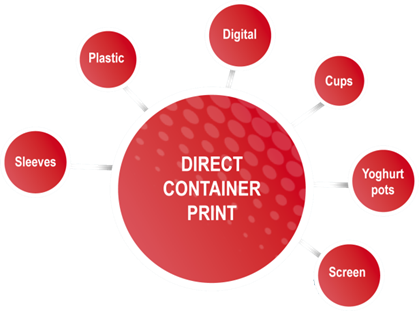 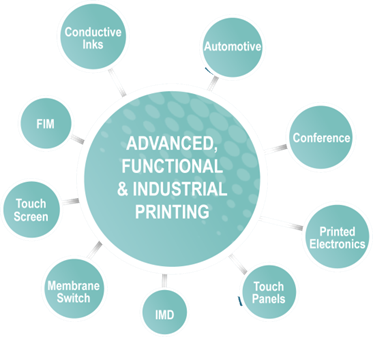 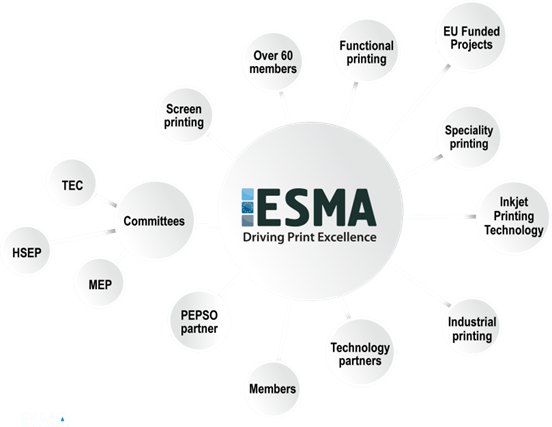 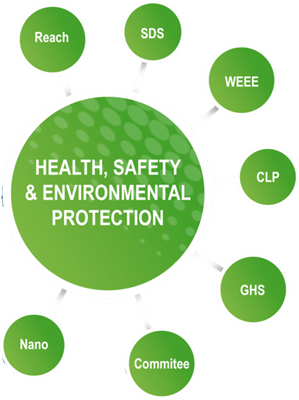 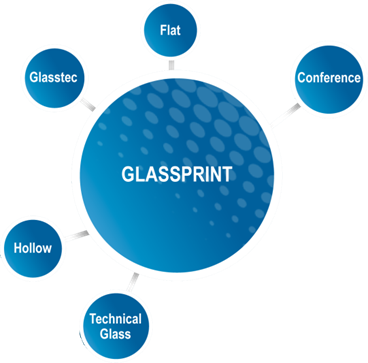 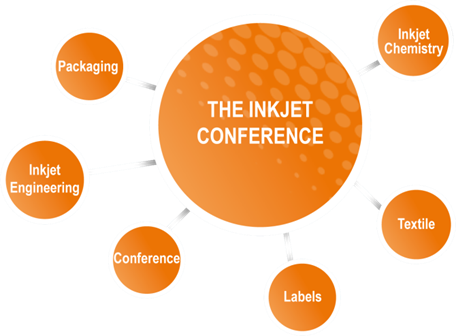 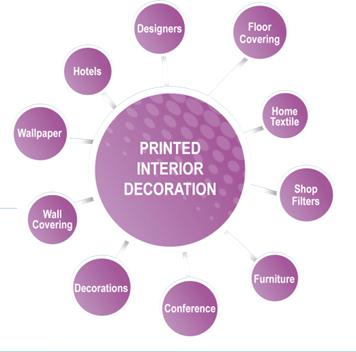 3
/20
What is industrial printing?
What?
Print as a process (= manufacturing step) and not really print as a product (like a banner)
Can be high volume and low cost (label) or low volume and high cost (watch face)

Who? 
Industrial printing is predominantly done by specialised service partners

Why? 
Industrial printing is optimising production (time, cost and possibilities)

Industrial inkjet offers new possibilites of mass customisation (= online orders)

What Uber is for taxi, what Netflix is for watching TV, what AirBnB is for accomodation

In printing, inkjet is bring this also peronsalised in all sizes, quantities… 
cfr: Cimpress (=VistaPrint, Pixartprinting…)
4
/20
The world of industrial printing
Impact of inkjet on functional printing
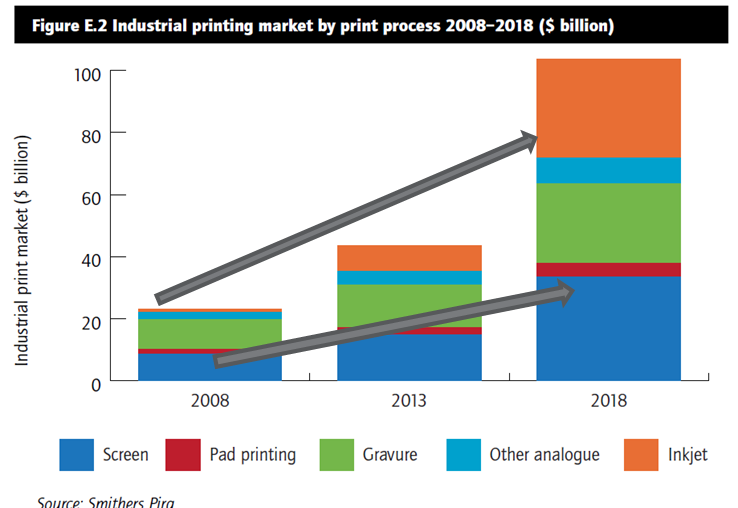 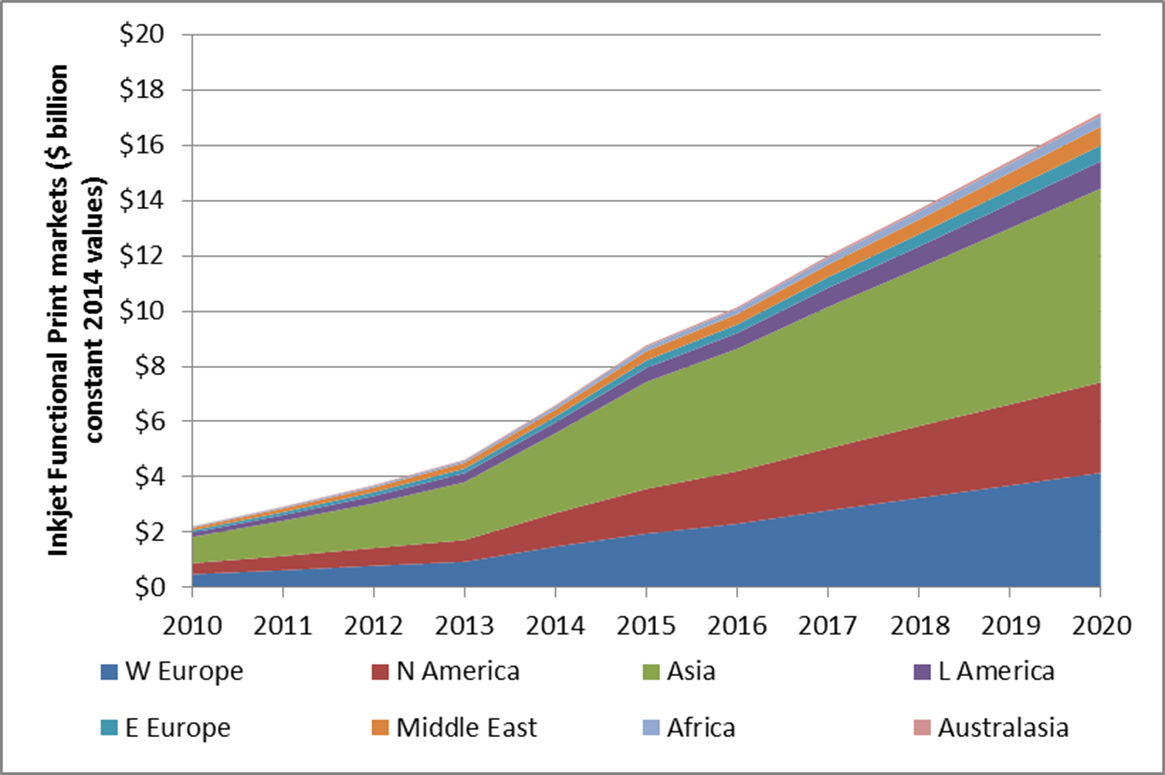 5
/20
The road map of inkjet
SATURATION
IN
GRAPHICS
In the last 10 years
Super
wide format
In the early nineties
In the late nineties
Wide format
Large format
Flat-bed
printing
6
/20
The road map of inkjet and jump to industrial
Corrugated
cardboard
First commercial success >5y
Ceramic
tiles
Packaging
Low Migration
Glass
Direct
to
shape
Single
pass
Labels
Plastic
Last 2-4 years
Wallpaper
Decor &
Flooring
Textile
printing
7
/20
The road map of inkjet and jump to industrial
Till Tech modulare digital inkjet printer
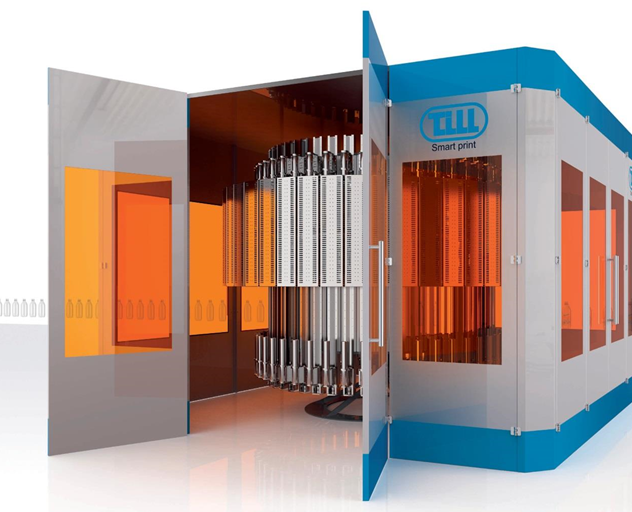 Mimaki with option for bottles
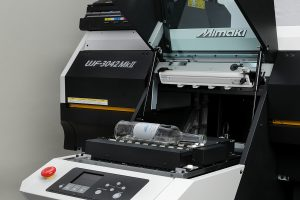 Around 450 pieces per hour (full colour + 2 spot colours)
Around 30 pieces per hour
Market Statistical Summary
9
/20
Source: I.T. Strategies, March 2016, Digital Industrial, Communications, Graphics Print & High Volume Inkjet
Market Statistical Summary
10
/20
Source: I.T. Strategies, March 2016, Digital Industrial, Communications, Graphics Print & High Volume Inkjet
The world of industrial printing
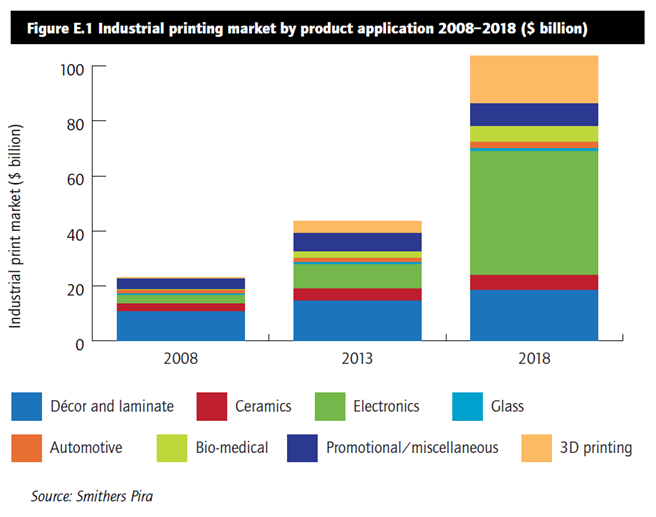 Leading segments:
Electronics
Décor & Laminate
3D printing
Promotional/misc
Bio-Medical
11
/20
Inkjet technology
What is special?
Widely used print process
Growing market adoption
New opportunities and functionality
Flexible process
Non contact
Any shape, size
Low cost set up 
Precision and speed
Combination with 
    other print processes
12
/20
Youtube: https://youtu.be/m5m3se-KQZg
Main segmentations for industrial inkjet
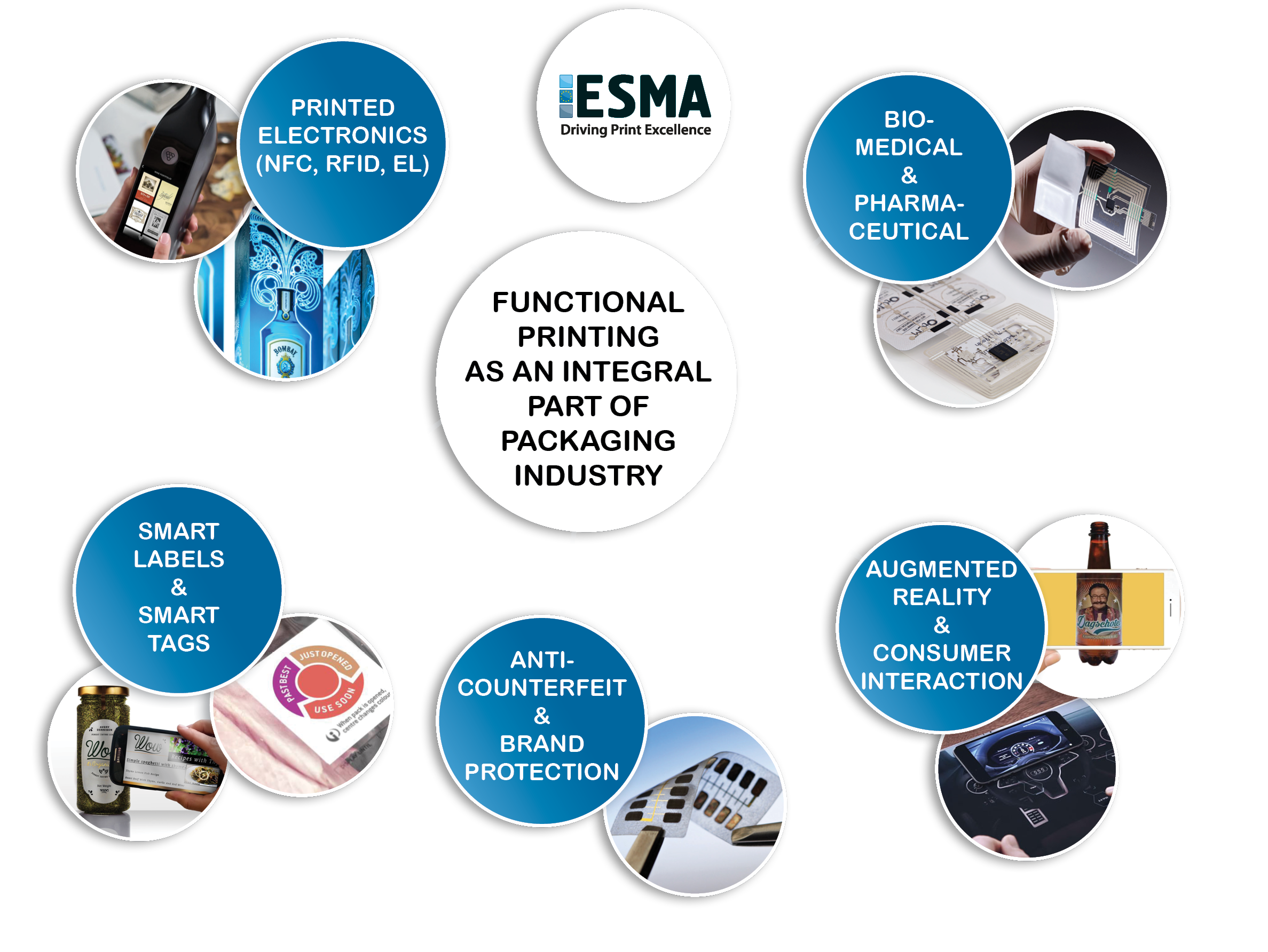 13
/20
Samples of industrial printing
Printed Electronics
Bio-medicals  & Printed electronics & Microfluids
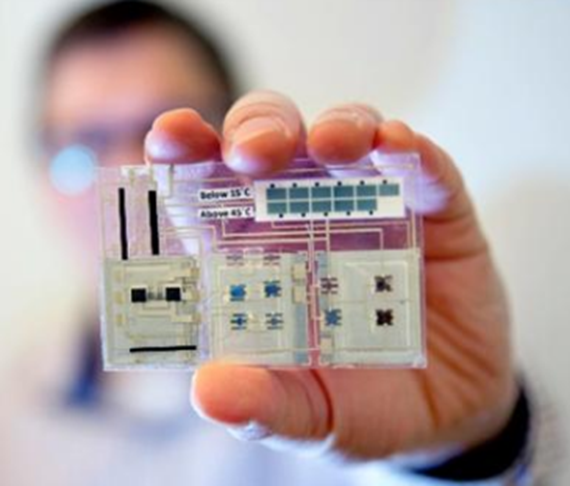 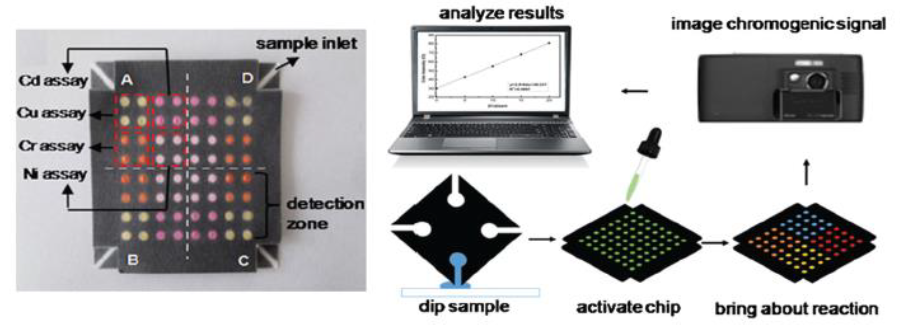 Smart labels/packaging + IoT
In-mold electronics: https://youtu.be/QDuc0YLFbds
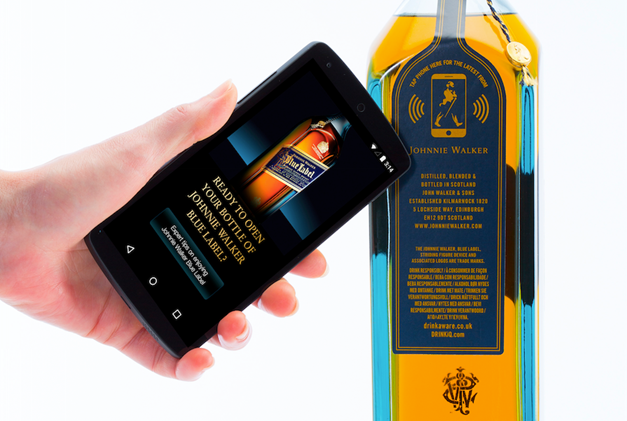 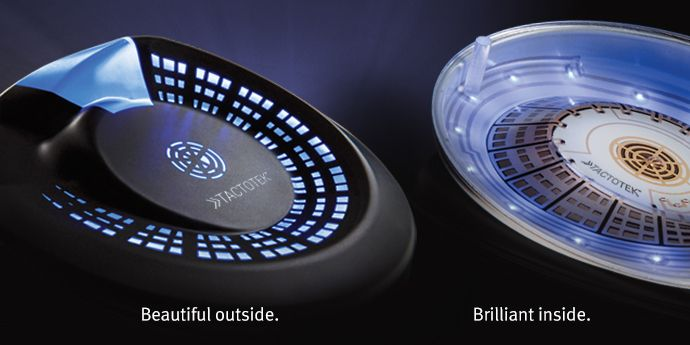 14
/20
Videos of inspirational projects for brands
Wireless keyboard by KFC
DJ set in a pizza box by Pizza Hut
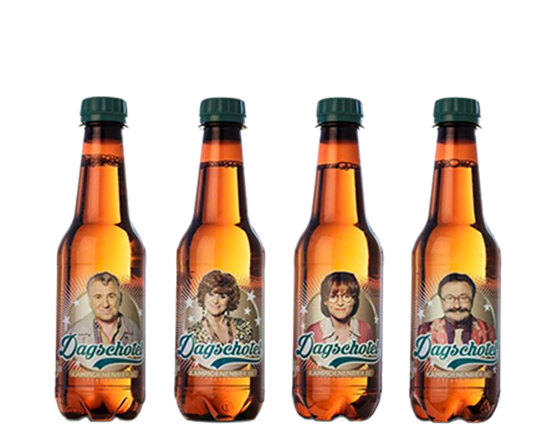 https://youtu.be/1xVepNA60tM
https://youtu.be/7H7RkIzNCJs
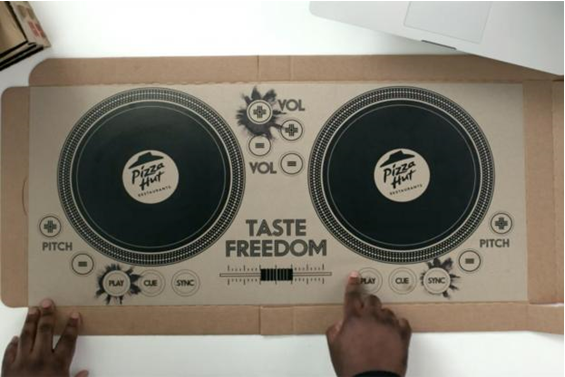 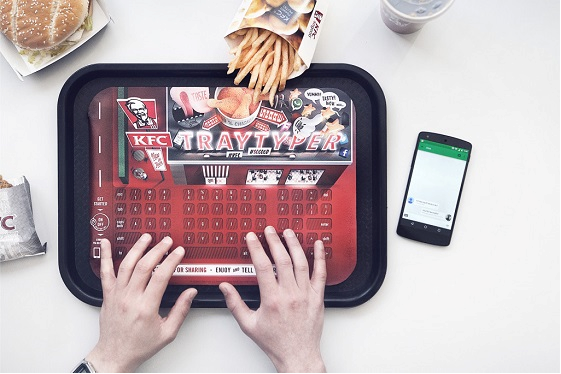 Audi TT brochure Hack
https://youtu.be/qzJ9InscjA0
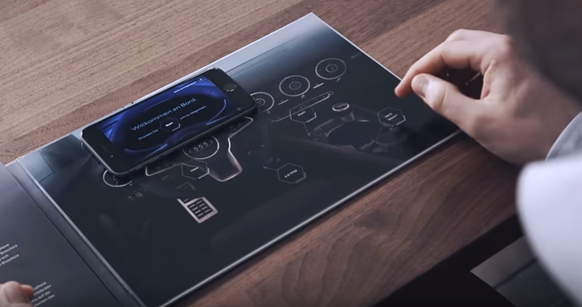 15
/20
Décor & Laminates: New Frontier
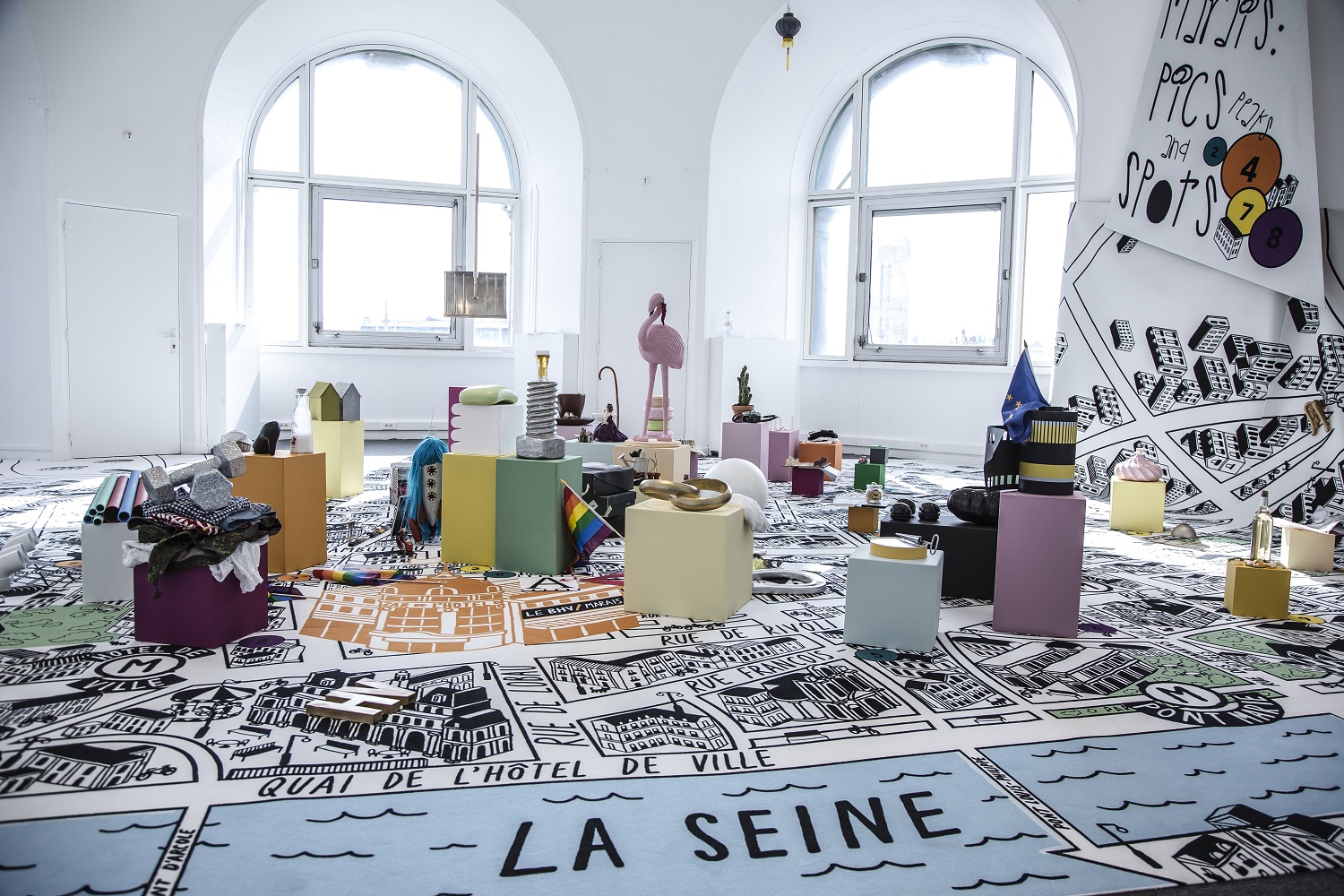 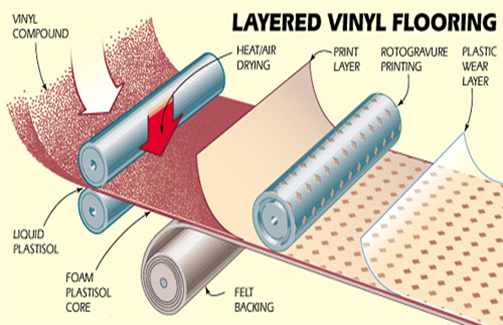 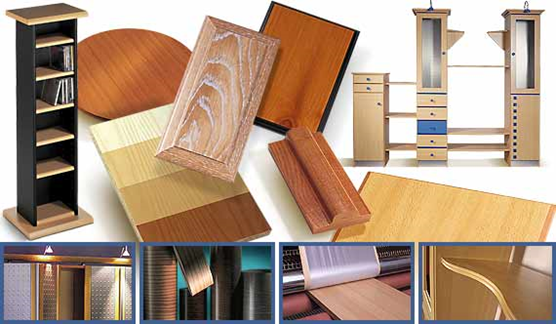 Applications based 
on wood panels
technology for the production
Carpet/textile & Glass applications
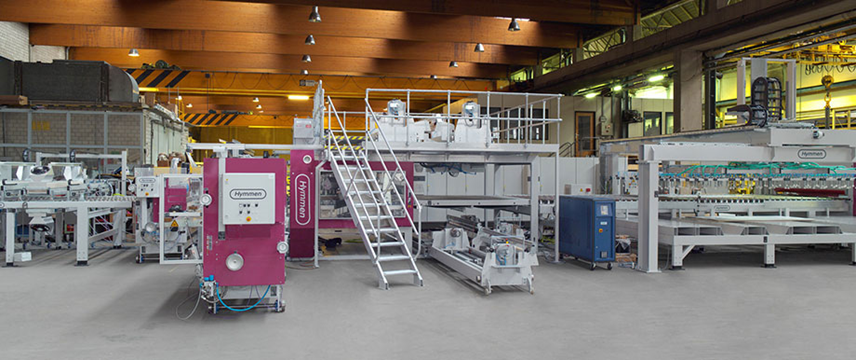 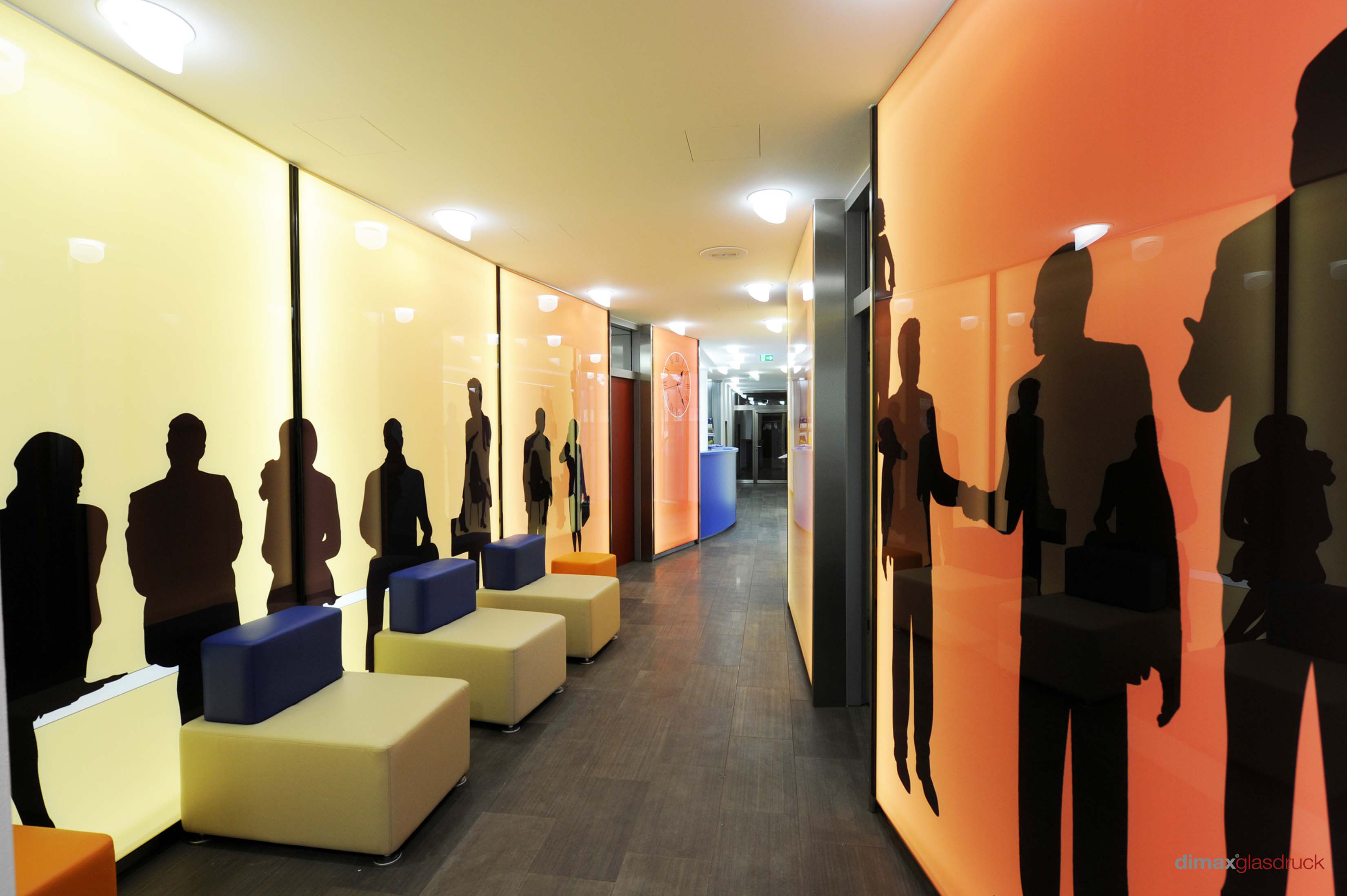 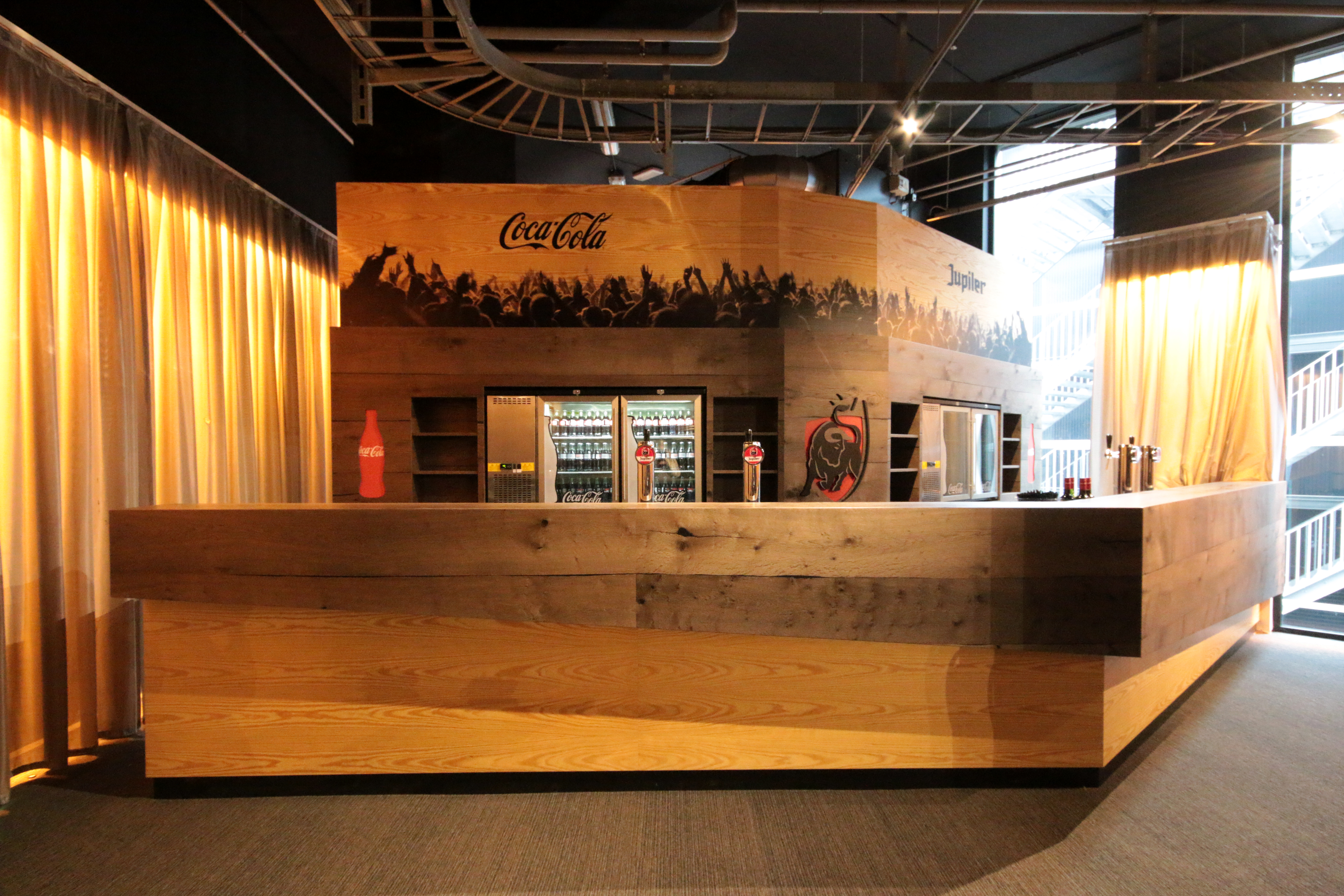 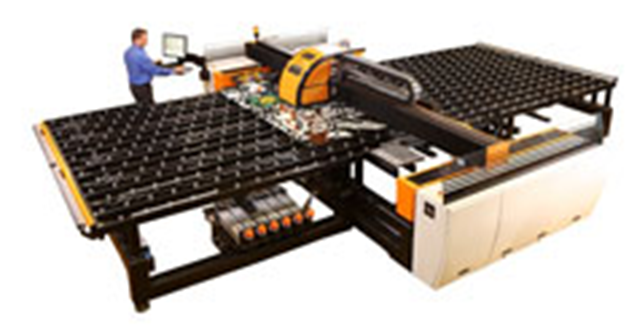 16
Industrial Print is everywhere!
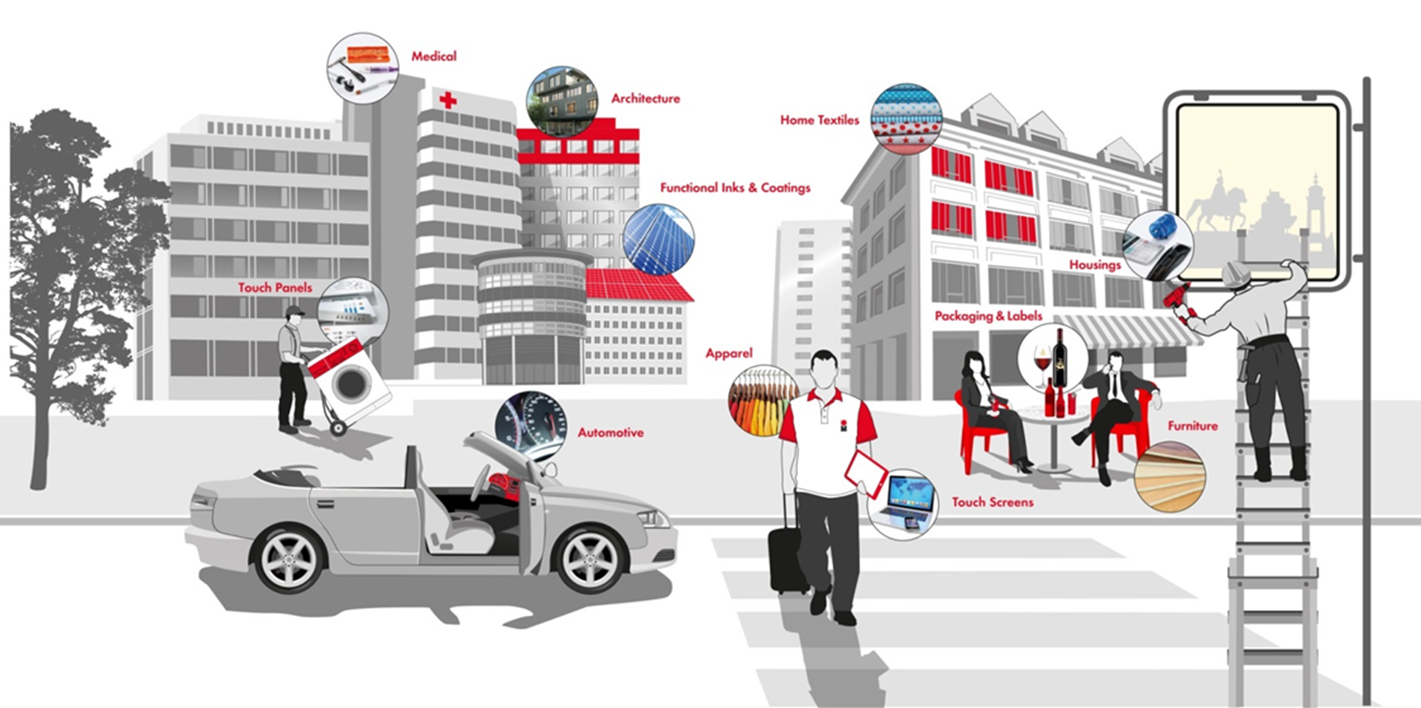 17
/20
Image courtesy of Marabu
Conclusions of Industrial Printing:
Industrial printing is printing in the ‘Premier Legue’: 

More regulations due to applications such as food, packaging, construction…
Décor & Laminates is for indoor use and direct contact
Textile  used for clothing is different as soft-signage

Printing is optimising the production process = cost saving
Energy saving
Flexibility
On demand process
New possibilities (mass customisation)
18
/20
The 2017 ESMA Conferences
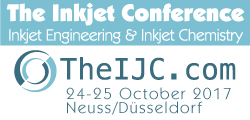 The Inkjet Conference, 24-25 October 2017, Neuss (Düsseldorf), Germany
World’s largest inkjet chemistry & inkjet engineering event
Direct Container Print, 27-28 November 2017, Düsseldorf, Germany
Direct to shape printing on plastics with screen and digital inkjet
GlassPrint, 29-30 November 2017, Düsseldorf, Germany
All about flat & hollow glass decoration with screen and digital inkjet
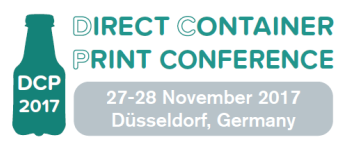 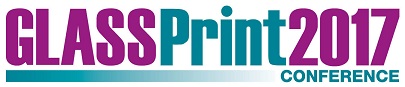 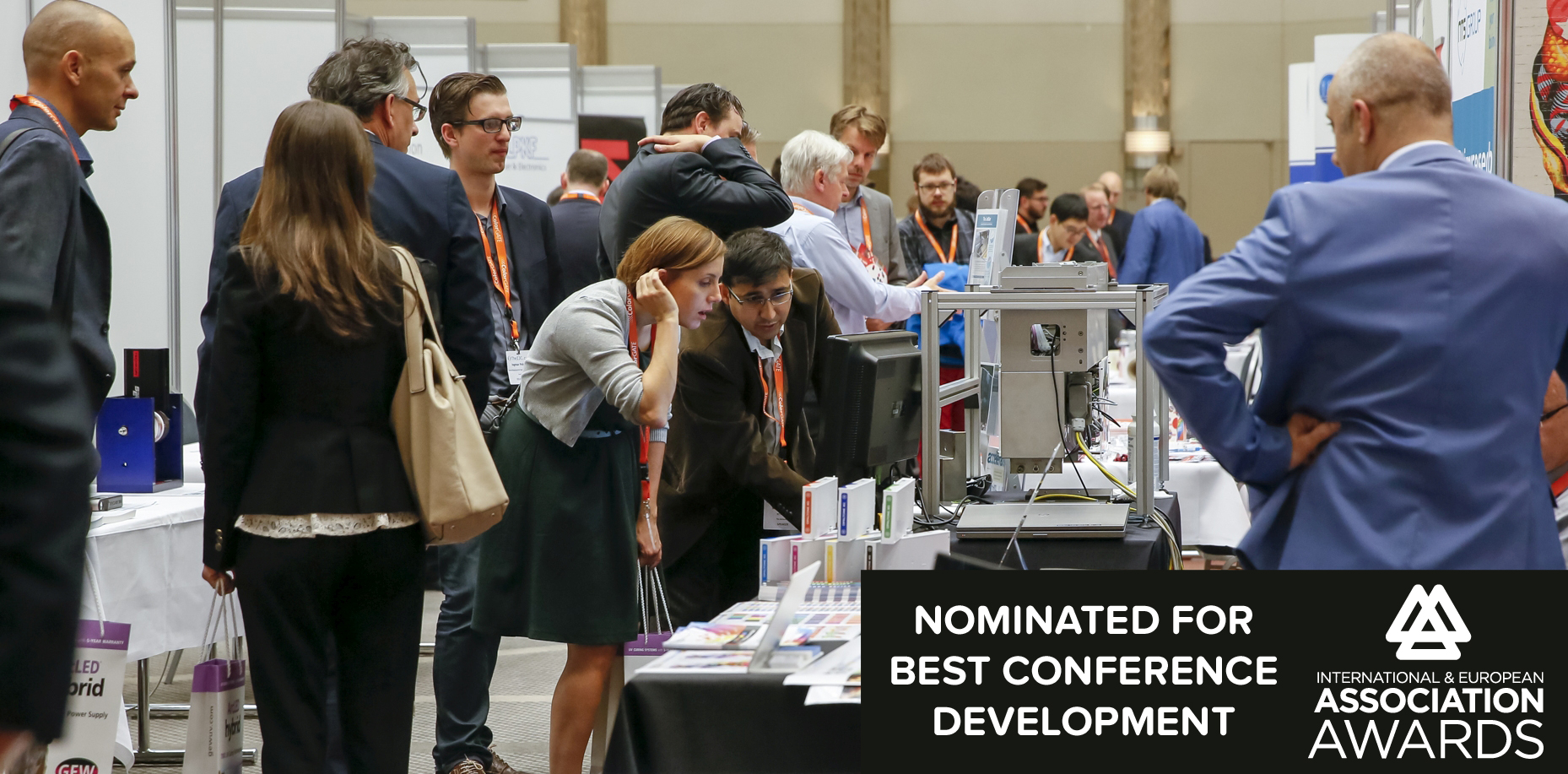 19
/20
Thank you for your Attention!Q&AAnd See you soon at one of our events
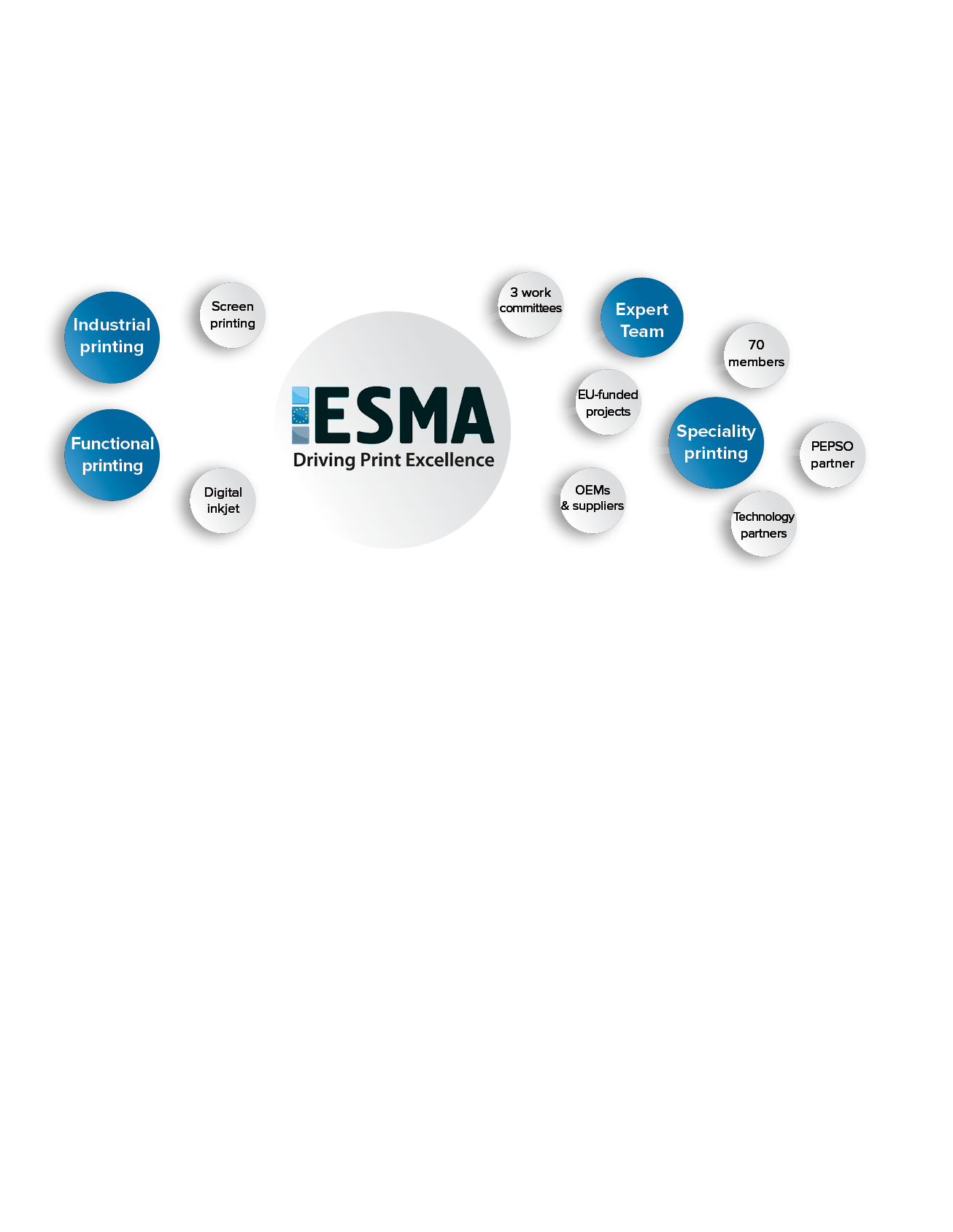 Peter Buttiens
pb@esma.com
+32 16 894 353
20
/20